Psalm of Praise
Psalm 33
1.  Sing to Him a New Song (v.1-3)
Sing joyfully to the Lord, you righteous;    it is fitting for the upright to praise him.2 Praise the Lord with the harp;    make music to him on the ten-stringed lyre.3 Sing to him a new song;    play skillfully, and shout for joy.
2.  Reasons to Sing (v.4-19)
Character (v.4-5)
Power (v.6-9)
Sovereignty (v.10-15)
Our God  (v.16-19)
2.  Reasons to Sing (v.4-19)
Character (v.4-5)
Power (v.6-9)
Sovereignty (v.10-15)
He sees everything 
Our God  (v.16-19)
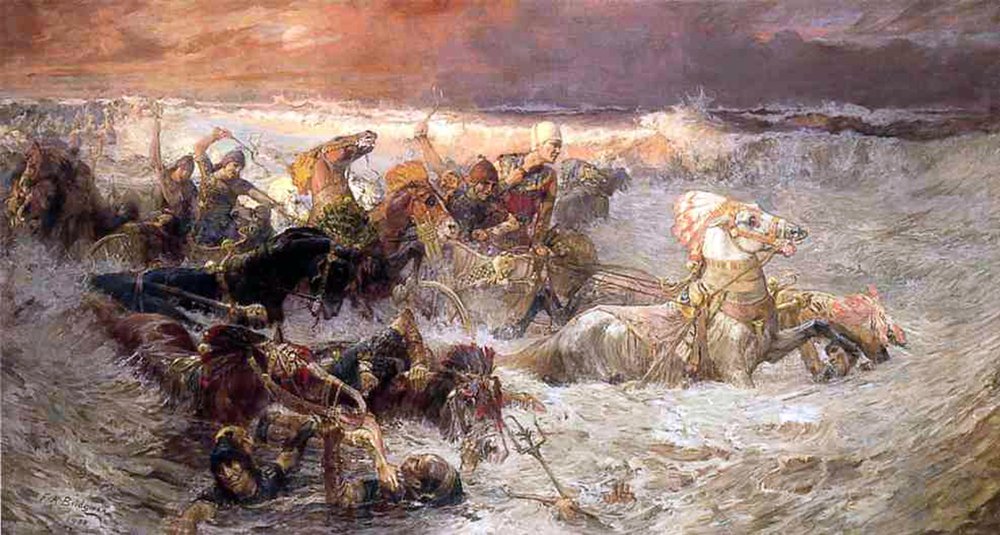 3.  We Praise in Hope (v.20-22)
We wait in hope for the Lord;    he is our help and our shield.21 In him our hearts rejoice,    for we trust in his holy name.22 May your unfailing love be with us, Lord,    even as we put our hope in you.
Sing joyfully to the Lord, you righteous;    it is fitting for the upright to praise him.2 Praise the Lord with the harp;    make music to him on the ten-stringed lyre.3 Sing to him a new song;    play skillfully, and shout for joy.